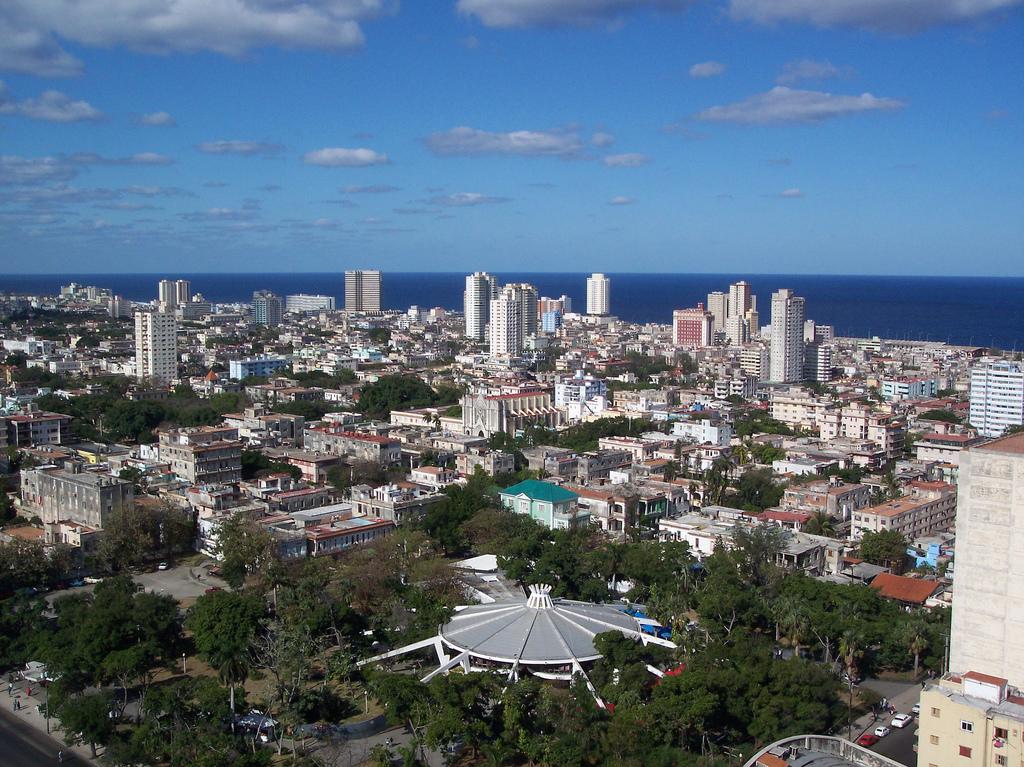 Hoy vamos a dar un paseo por La Habana
¿A dónde vamos?
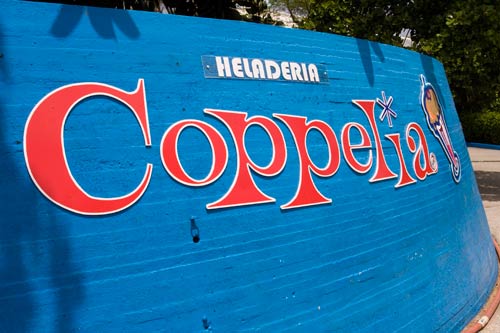 Vamos a comer helado en…
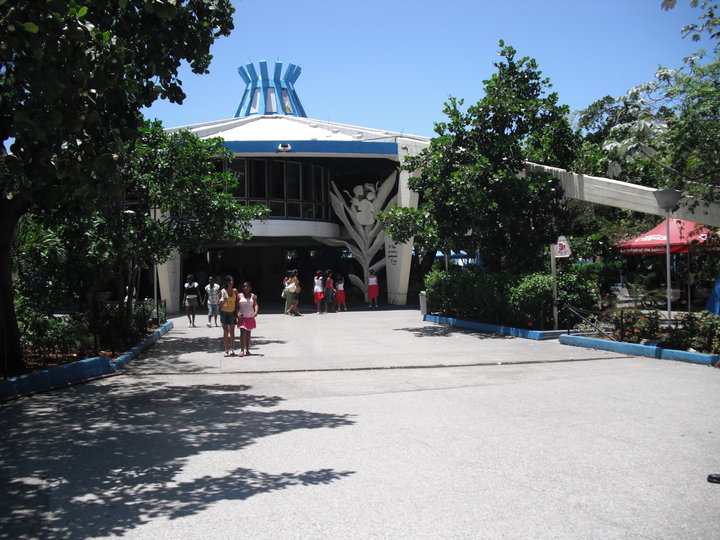 ¿Entramos?
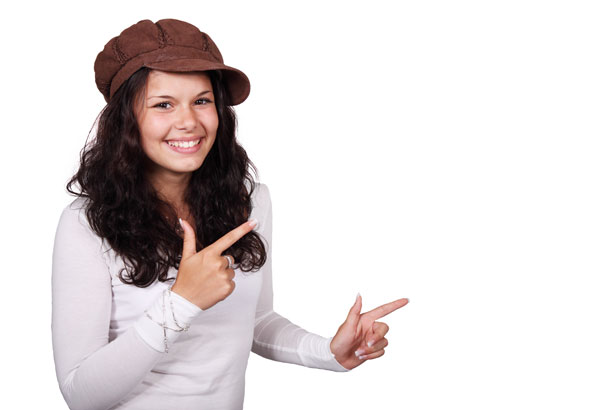 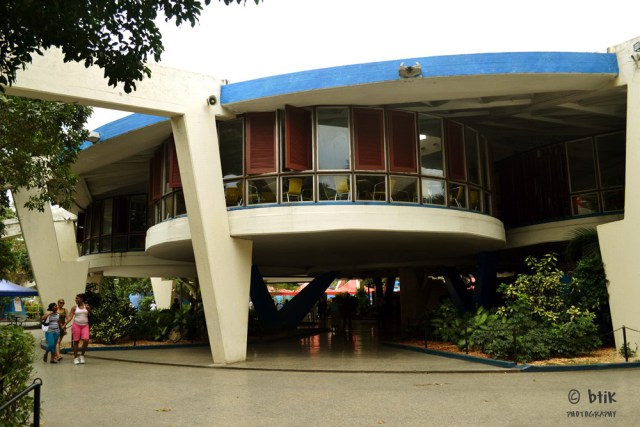 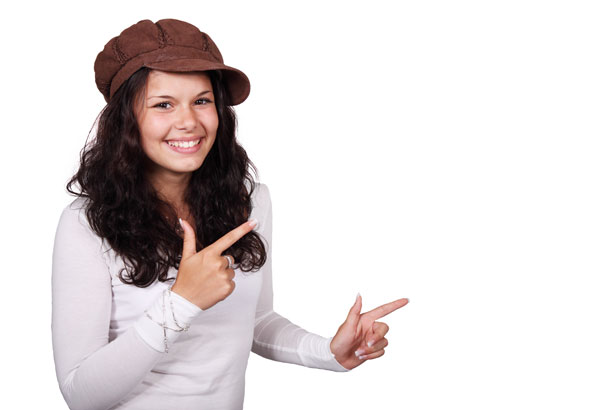 Esta es la cancha principal
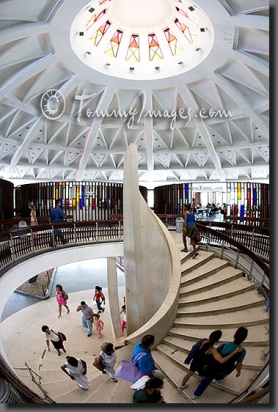 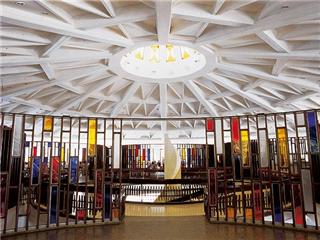 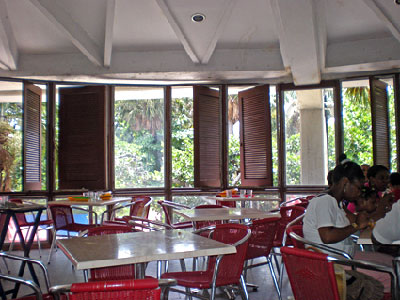 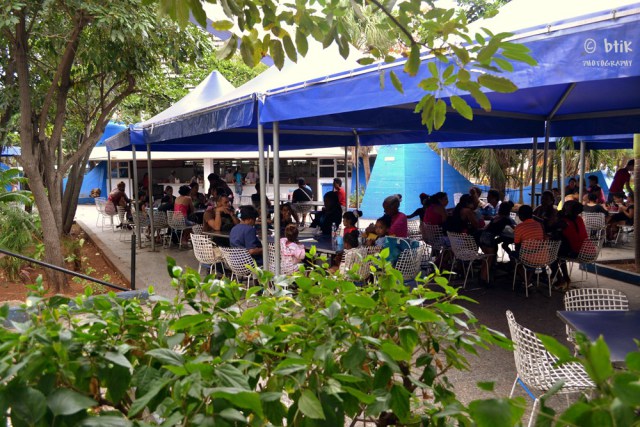 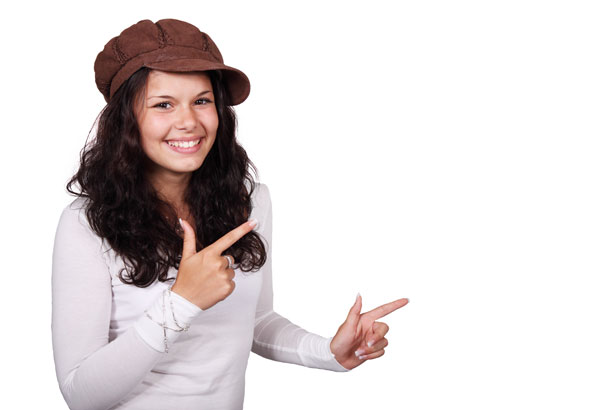 Hay también terrazas.
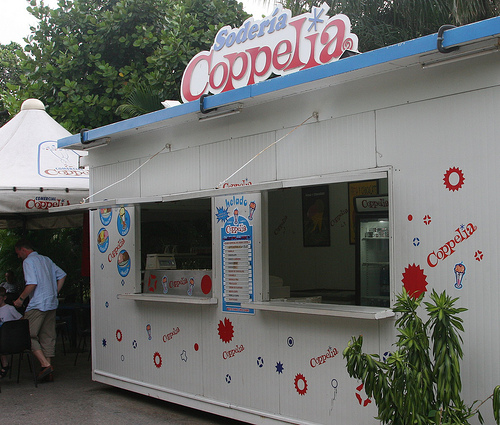 ¿Compramos?
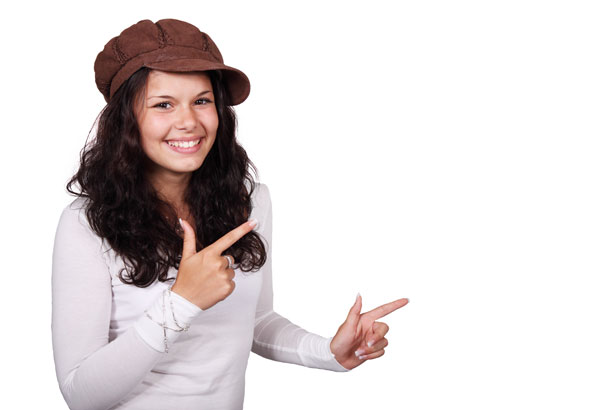 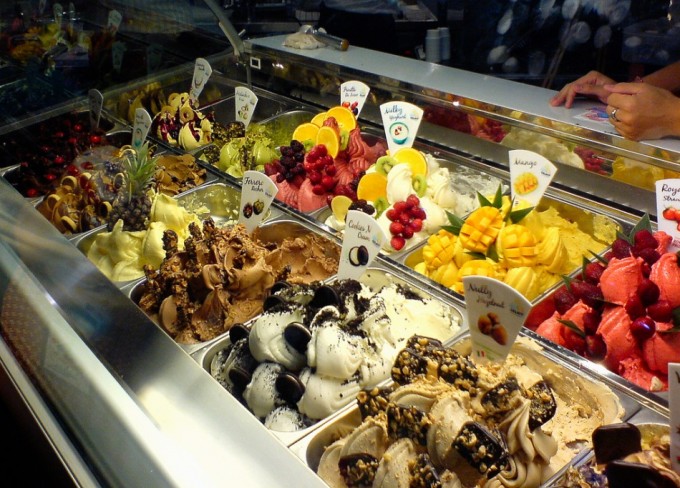 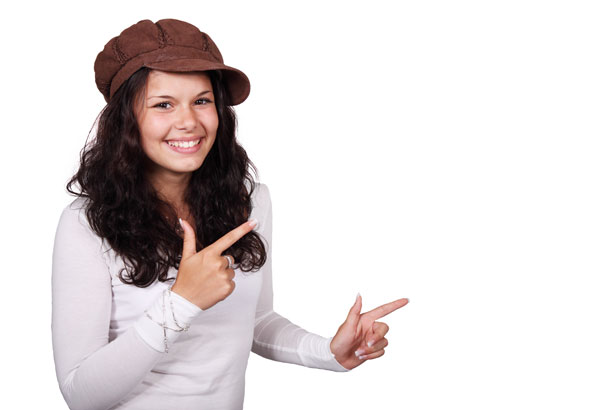 ¡Miren, cuántos sabores!,
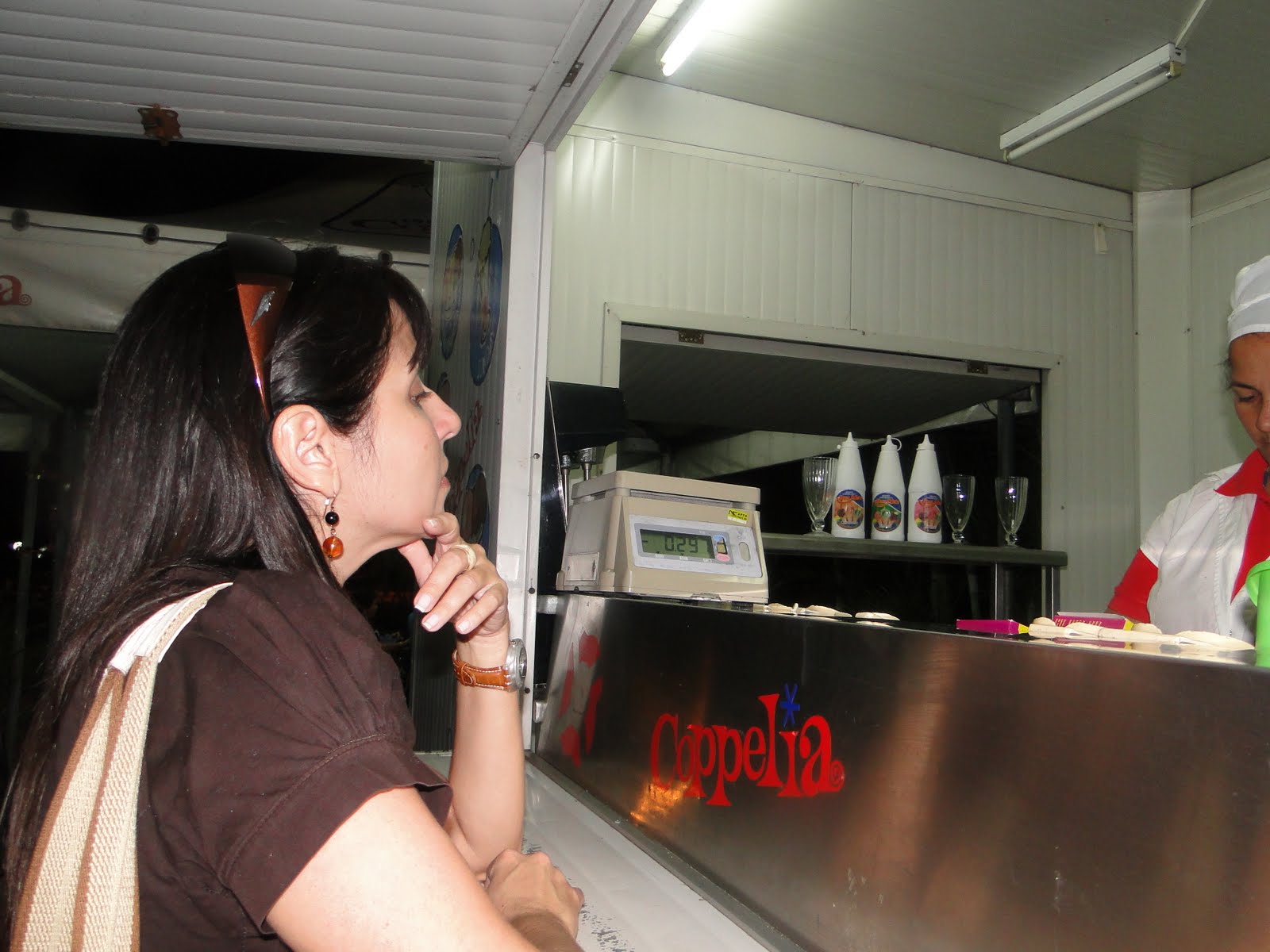 ¡Hola!, quiero un helado de fresa, por favor
¡Hola!
Aquí tiene.
3 euros.
¿Cuánto es?